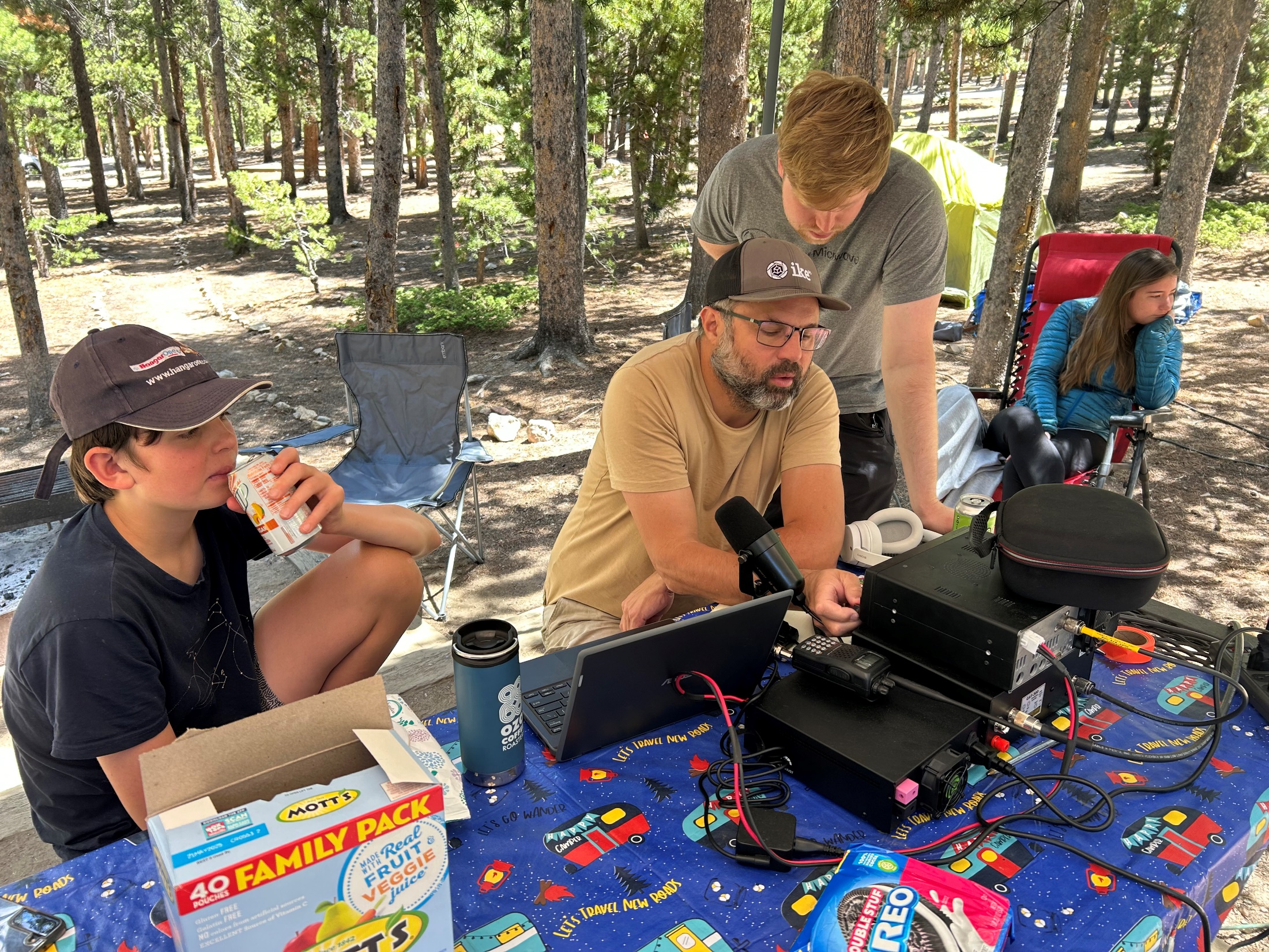 Field Day
IPRC Meeting May 27, 2025
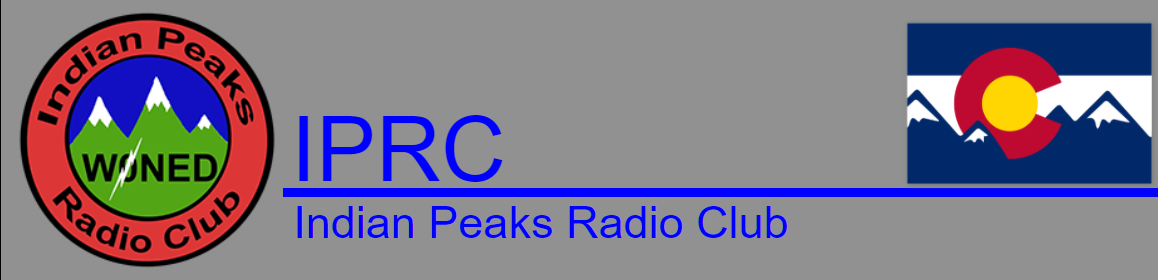 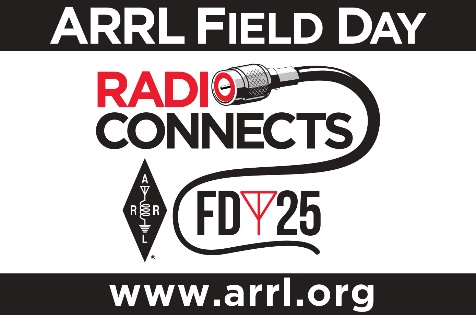 Field Day 2025 LocationBar-K Ranch
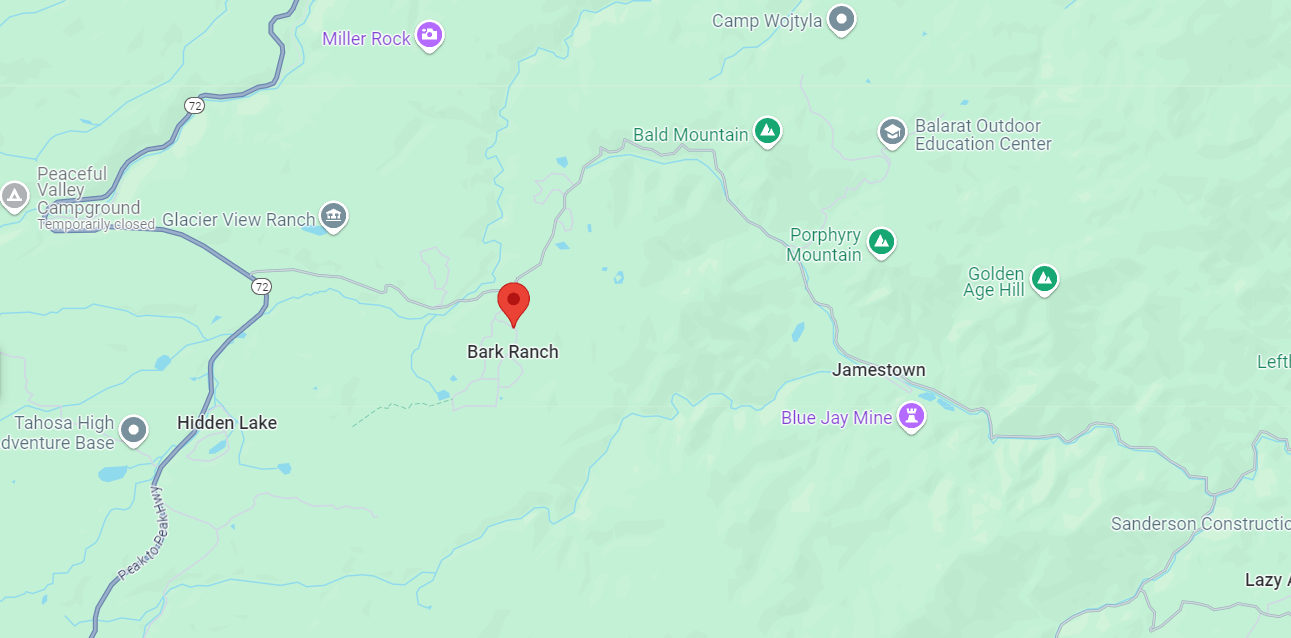 Overland Road
(sign: Jamestown)
Peak-Peak Highway
Field Day 2025 LocationBar-K Ranch
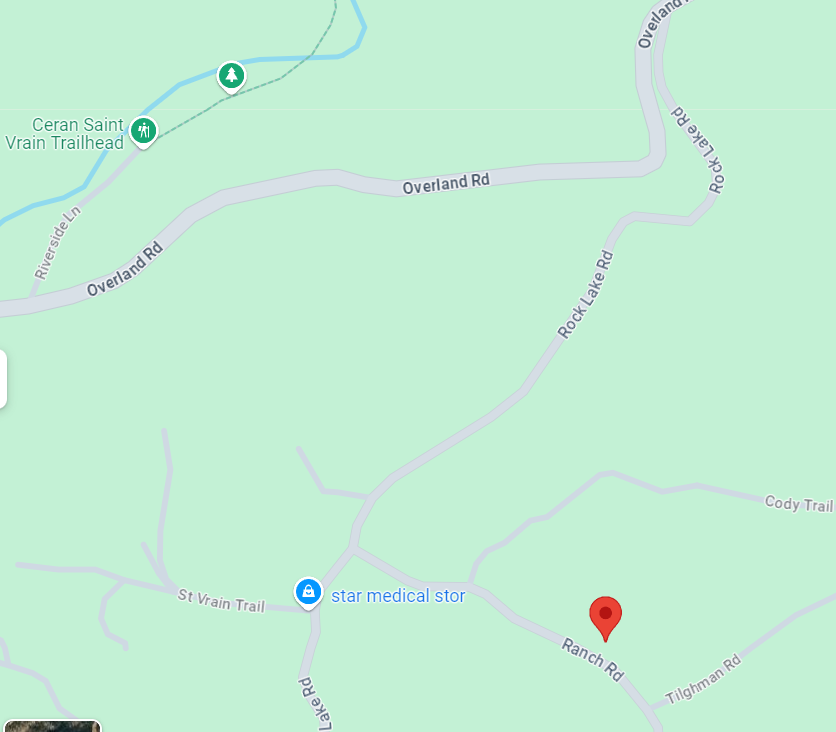 Sign: 
Bar-K Ranch
(road turns paved)
125 Ranch Road
Ward, CO
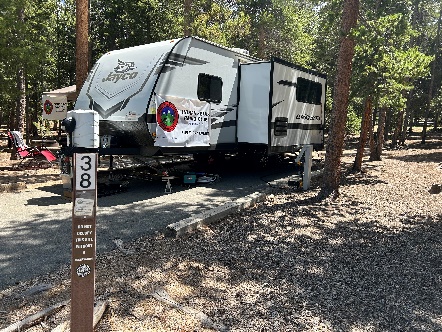 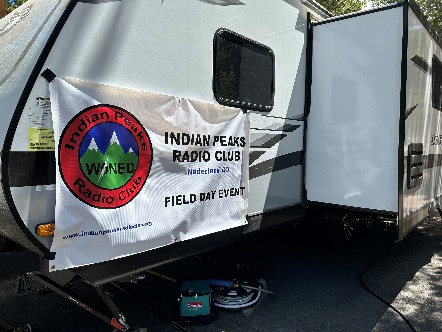 Field Day 2025
Saturday, June 28 – Sunday, June 29
Noon-noon
Objective
To work as many stations as possible
ARRL: “…not  contest…” (It sure feels like one)
Learn to operate in abnormal situations in less than optimal conditions
A premium is placed on developing skills to meet the challenges of emergency preparedness as well as to acquaint the general public with the capabilities of Amateur Radio.
Club members not at the site can still add their score to WØNED!
Use your own call
Enter WØNED on submission form
Field Day 2025
Headcount
Must have X transmitters on the air for a portion of the contest (3? 4?)
80, 40, 20, 15, 10, 6, 2 meters (NOT WARC bands)
Can move around bands as needed
Must not be on same band, same mode, same time
Generator power puts us in Class A
Preparation!
Start setup Friday, 6/27 early afternoon
Antennas and Radios
Food
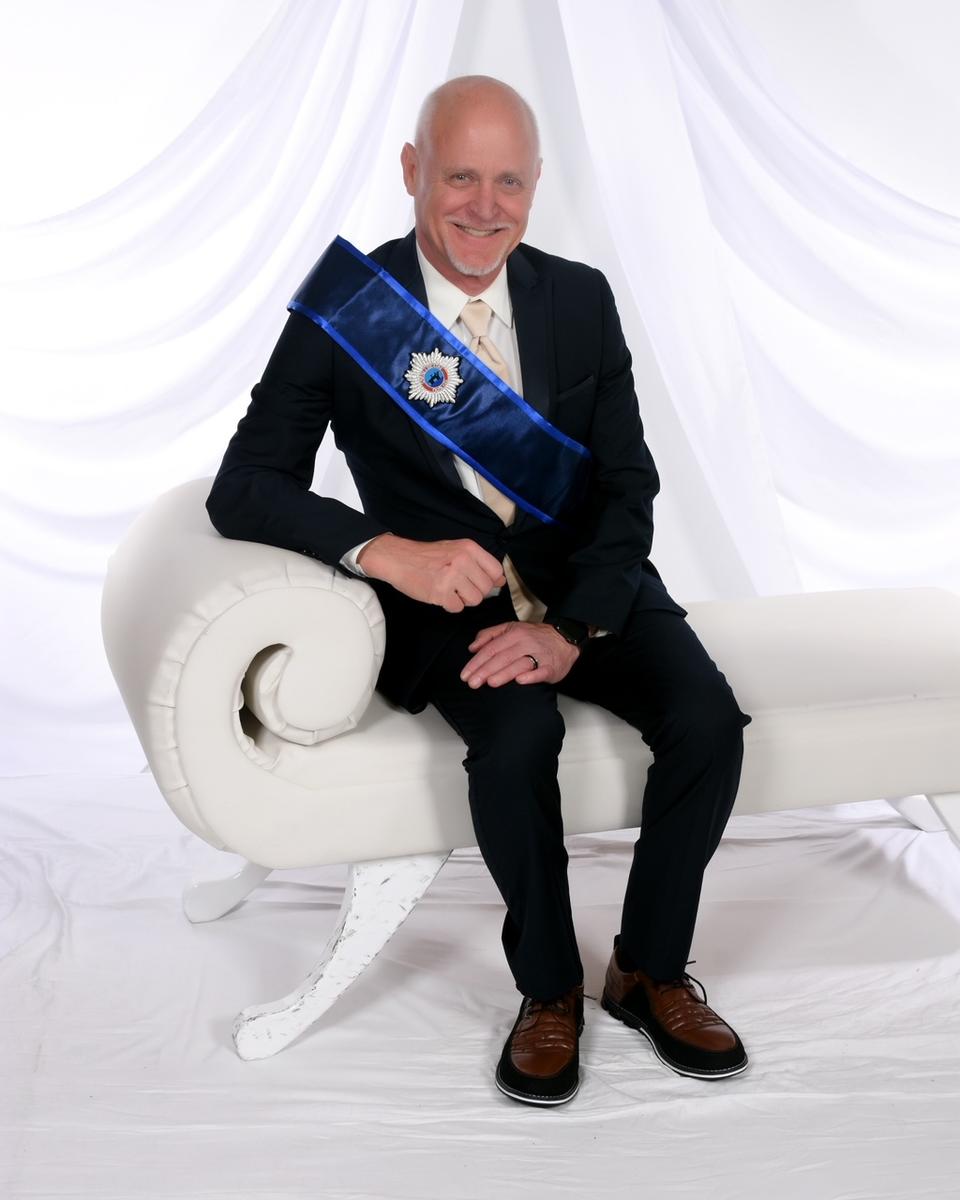 Field Day 2025
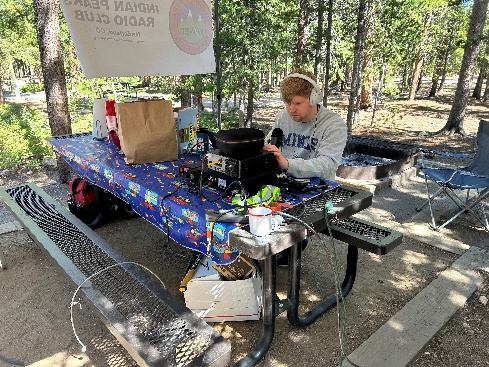 Preparation
Use camper as central station
Start setup Friday, 6/27
Use Scott’s existing antennas
Tower hybrid quad for 20-15-10-6 meters
Offset dipole for 80-40
Camper is ~114’ from tower (need coax)

Unused tower on property
Dipole support?
Easy up or coax from camper?

Rob 6m vertical

Matt FT8?
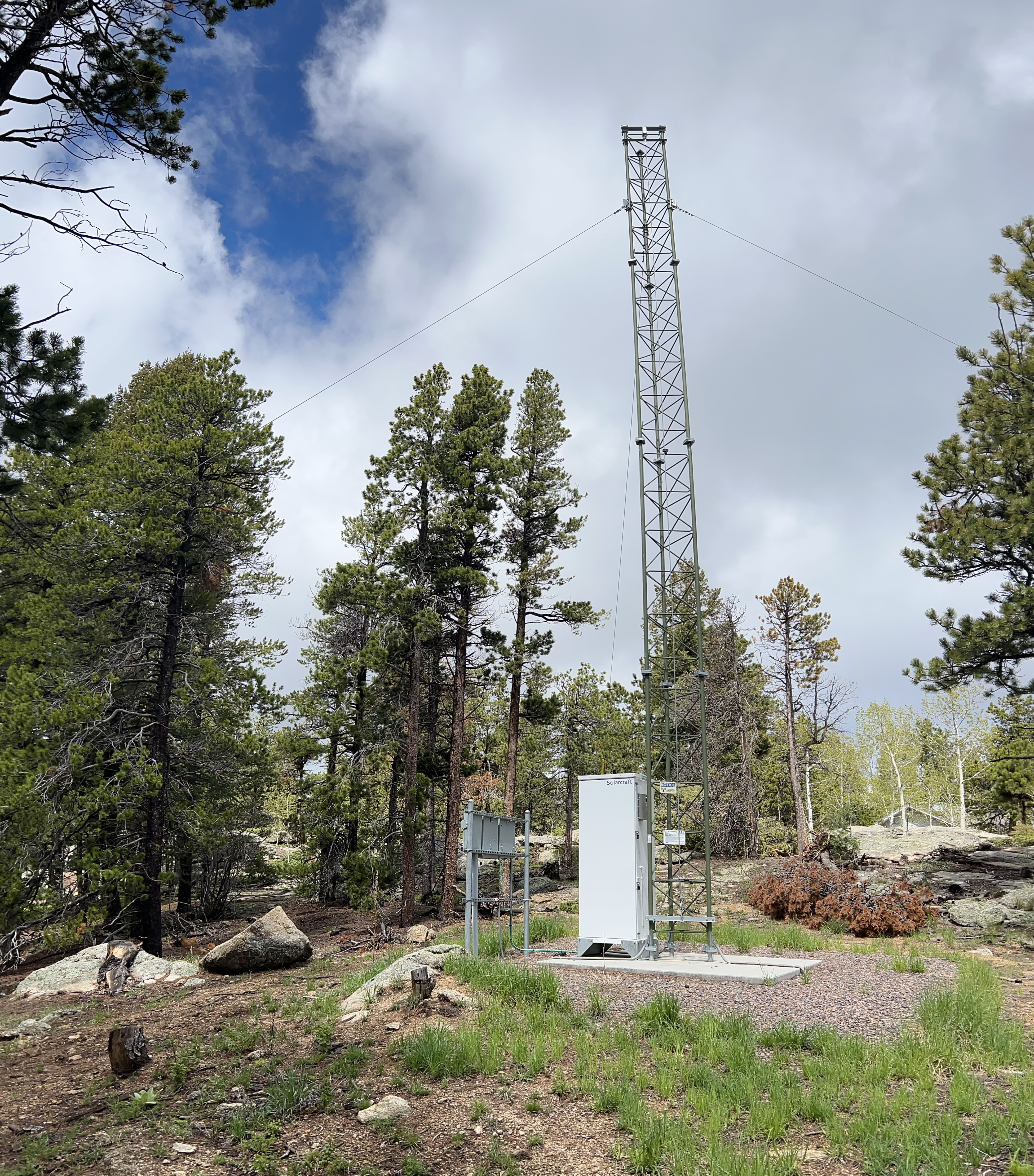 Attempt 2025
Bonus Points
100 pts/xmtr	100% Emergency Power		300 total
100 points		Media Publicity
100 points		Public Location
100 points		Public Information Table
100 points		Message Origination to 						Section Manager
10 pts/message	Message Handling	
100 points		Satellite QSO	
100 points		Alternate Power (5 QSOs, can be battery charge)
100 points		W1AW Bulletin Reception (PSK31)
100 points		Educational Activity
100 points		Site visit by elected official
100 points		Site visit by ARES official
50 points		Web submission		
Up to 100 points	Youth participation
100 points		Social Media Promotion		Facebook
100 points		Safety Officer			Debbie KFØIAJ
CQ Field Day!
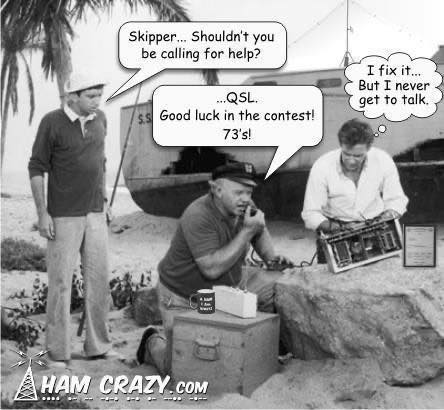 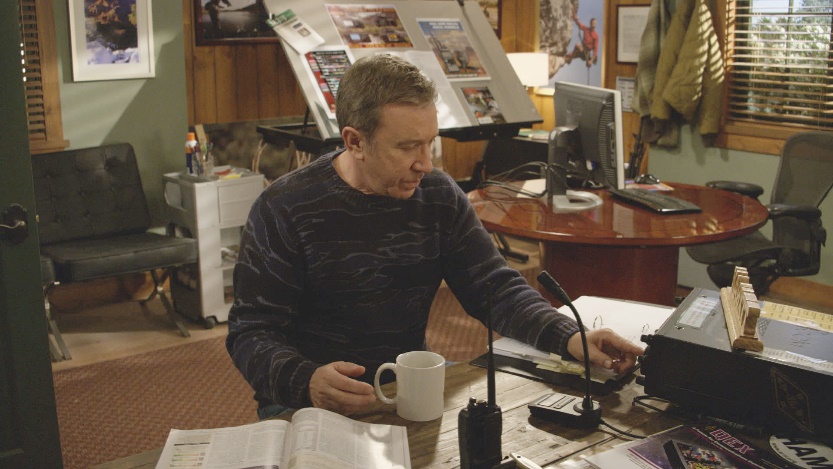 More People, More Fun!
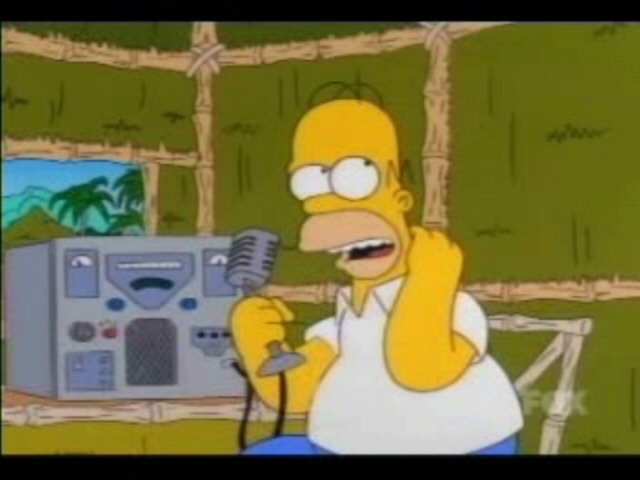 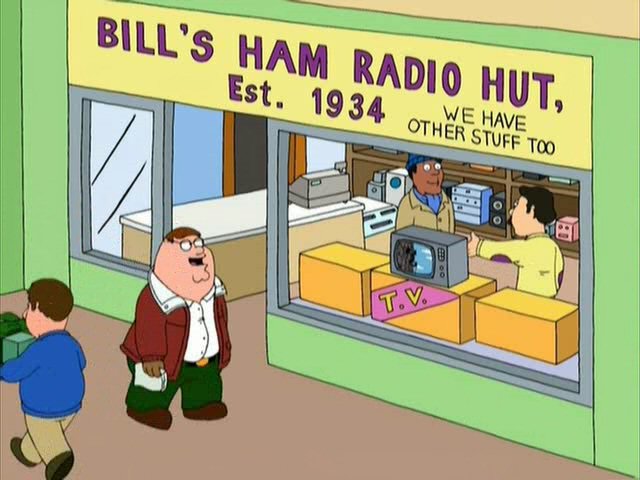 Come on out, if only for a while…